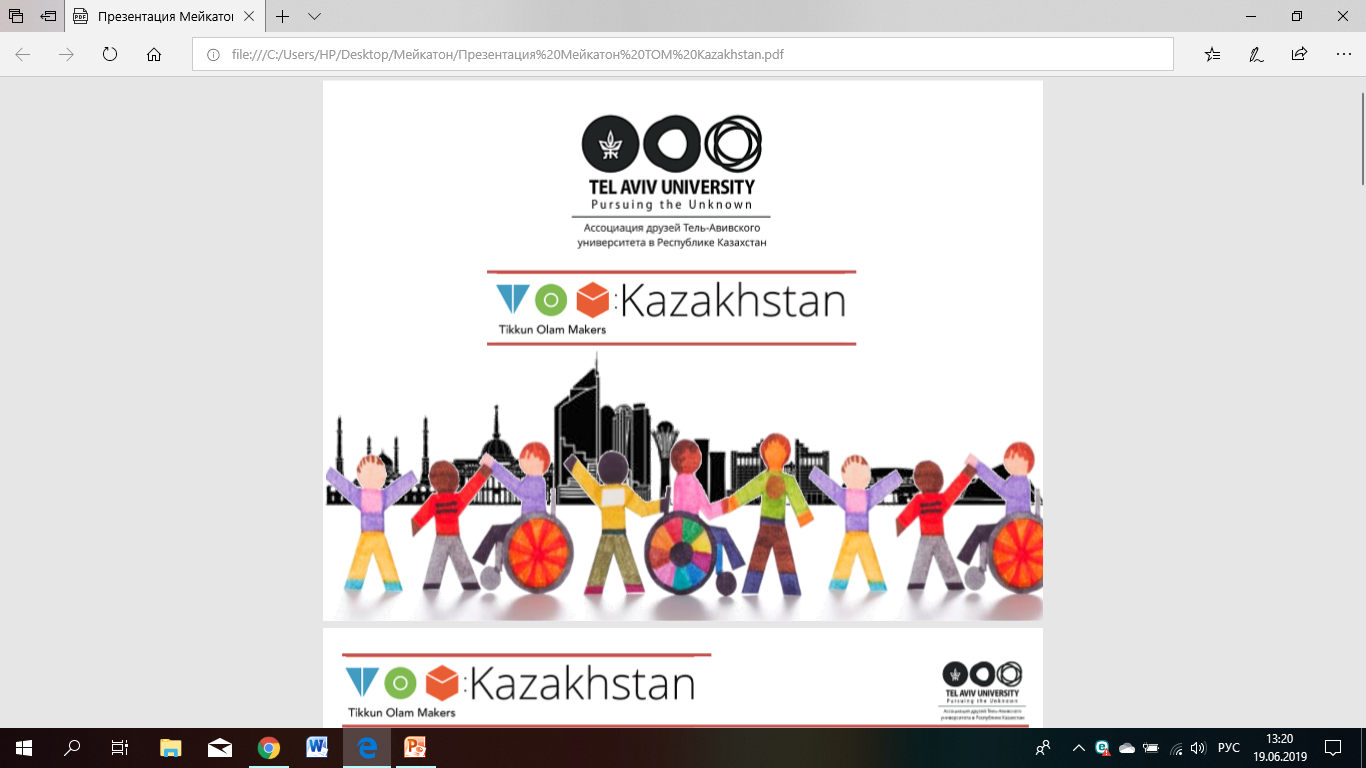 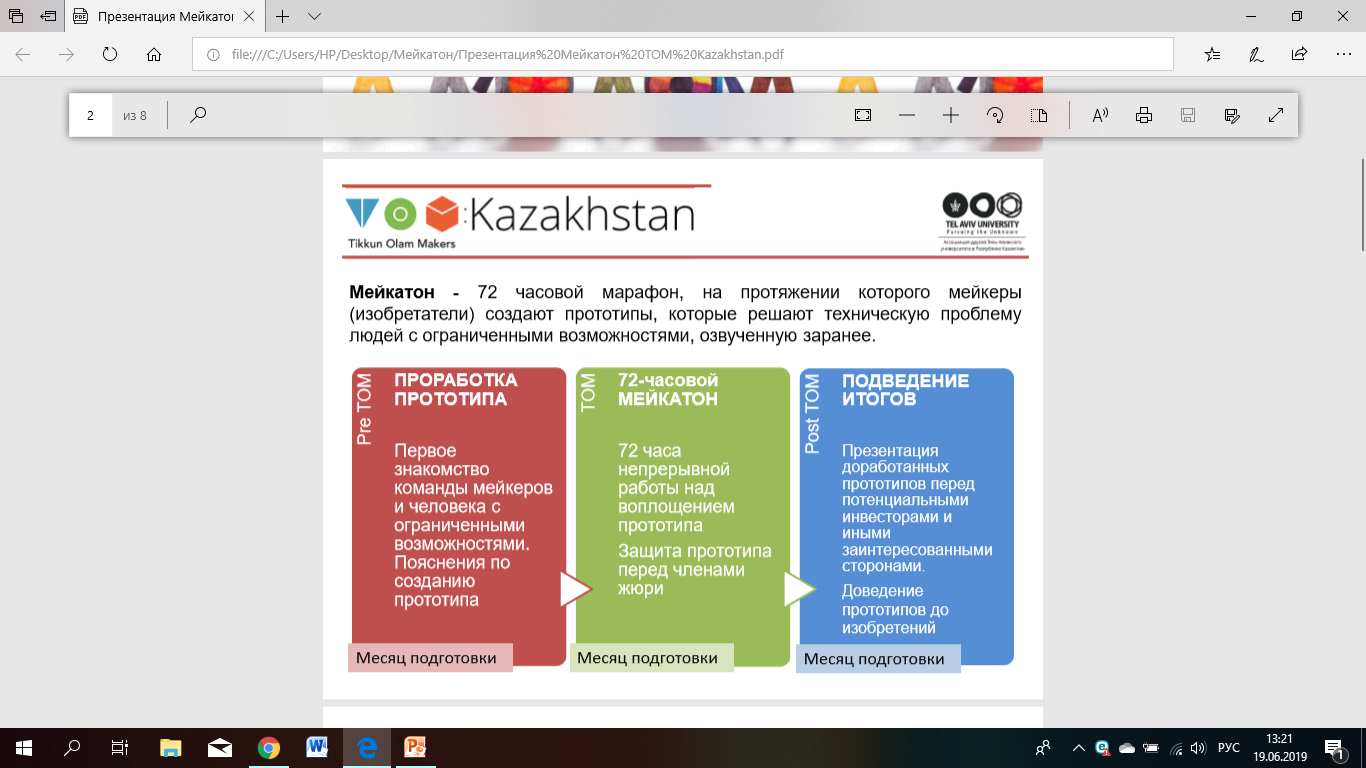 12 сентября
18-21 октября
Декабрь
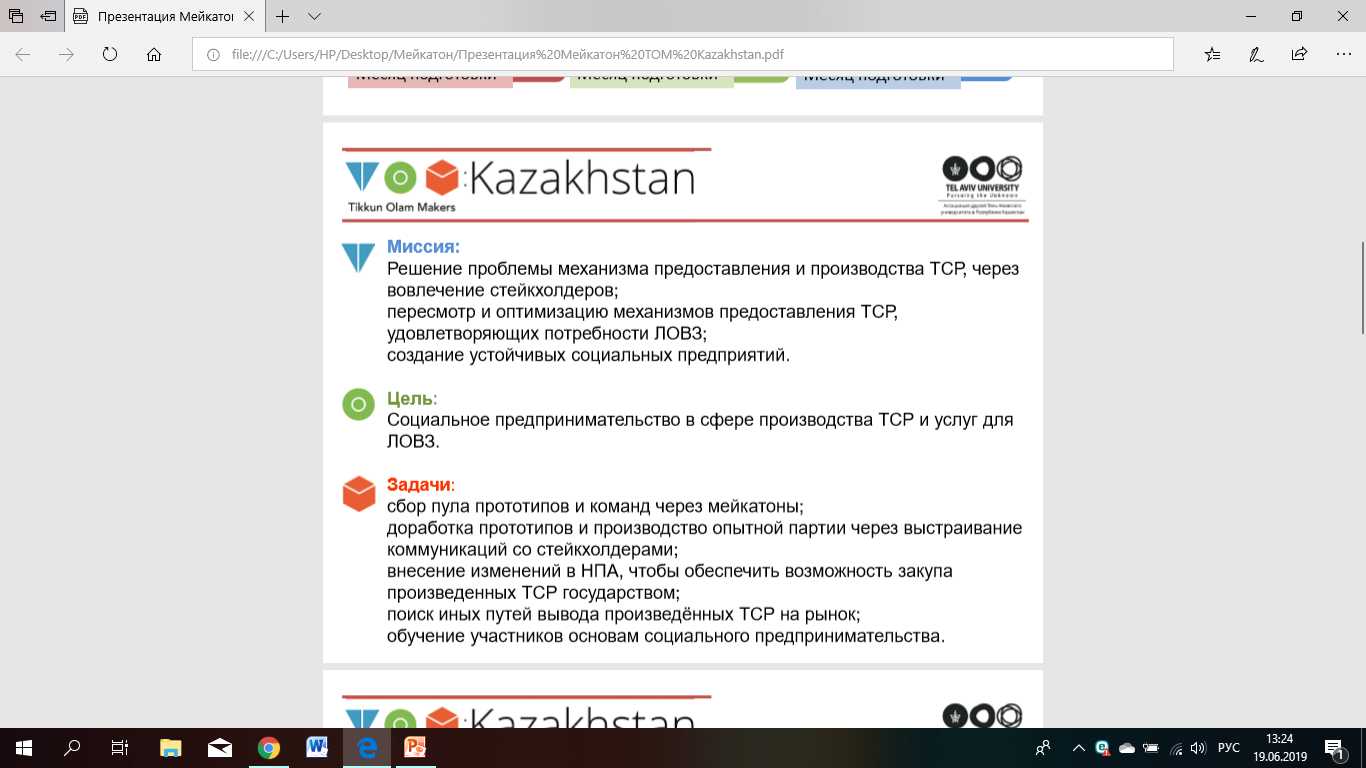 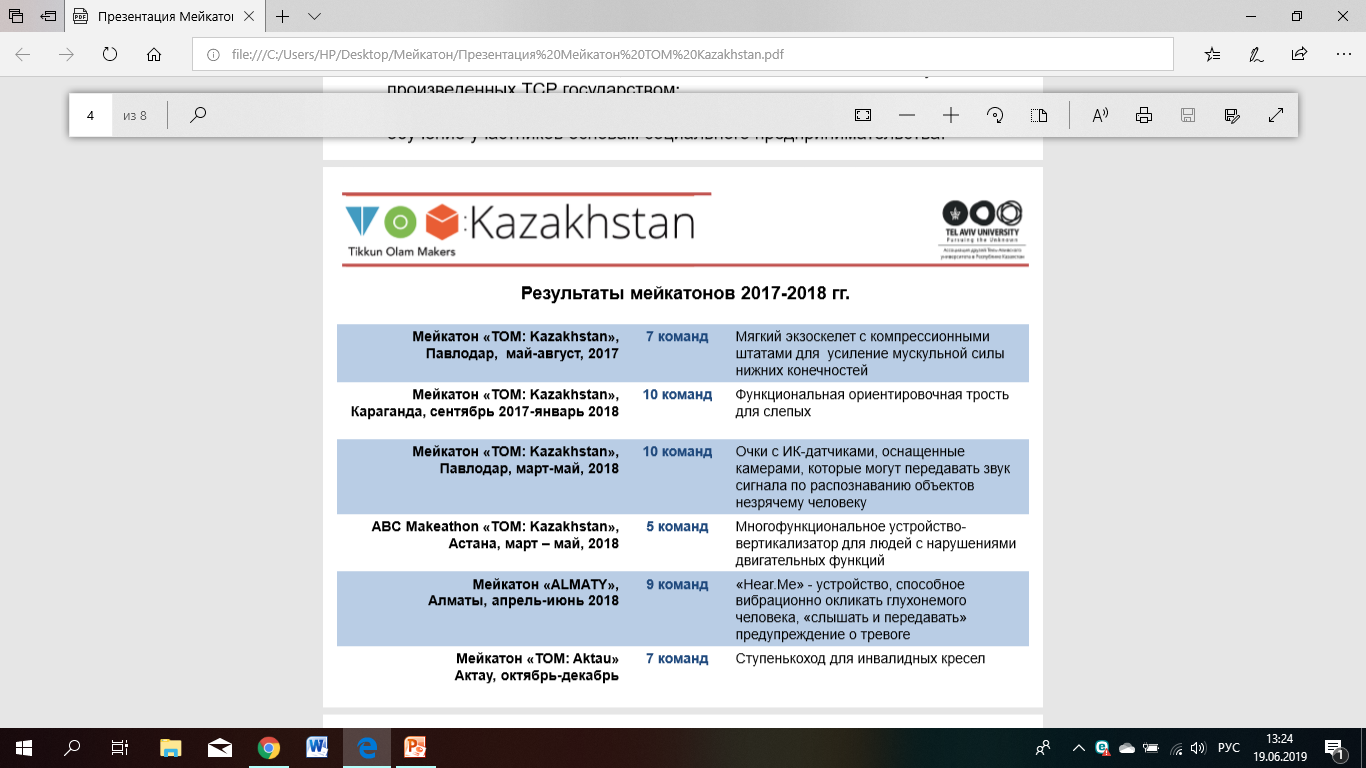 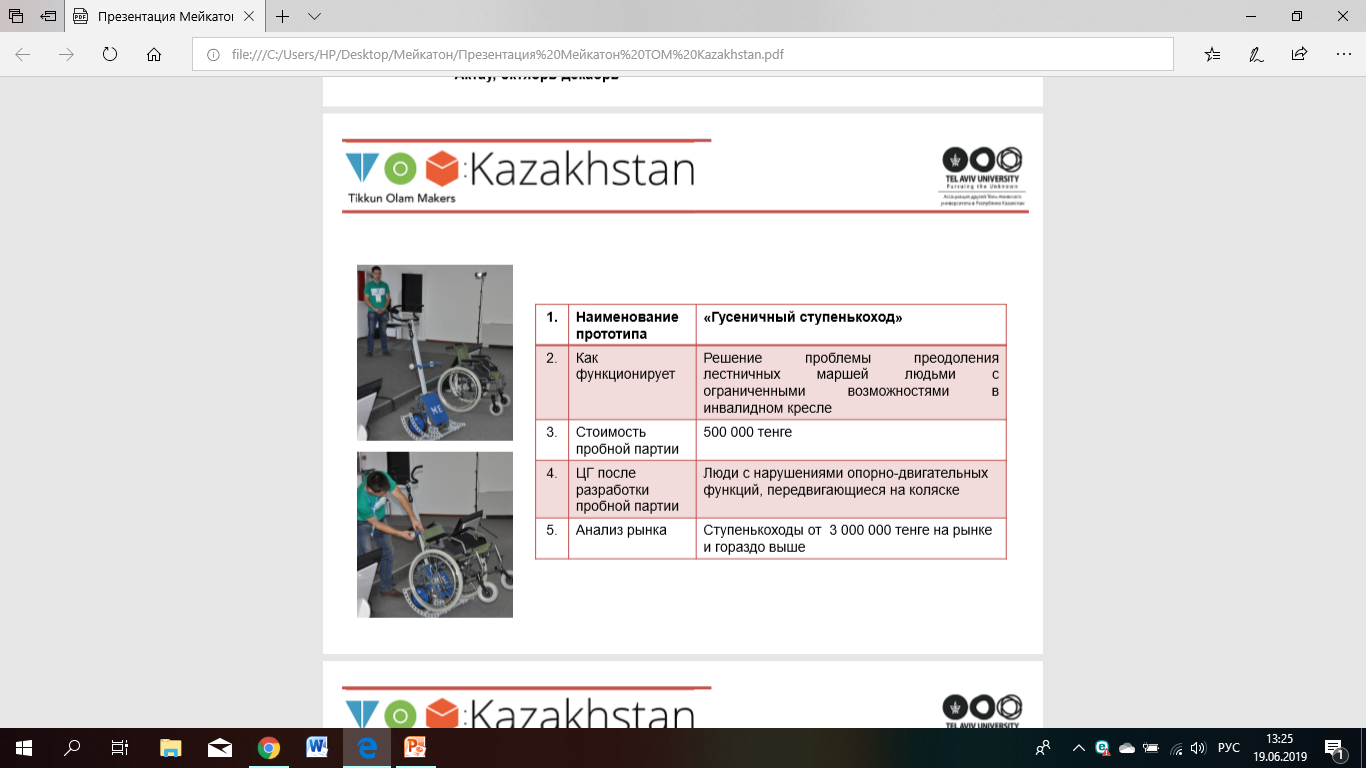 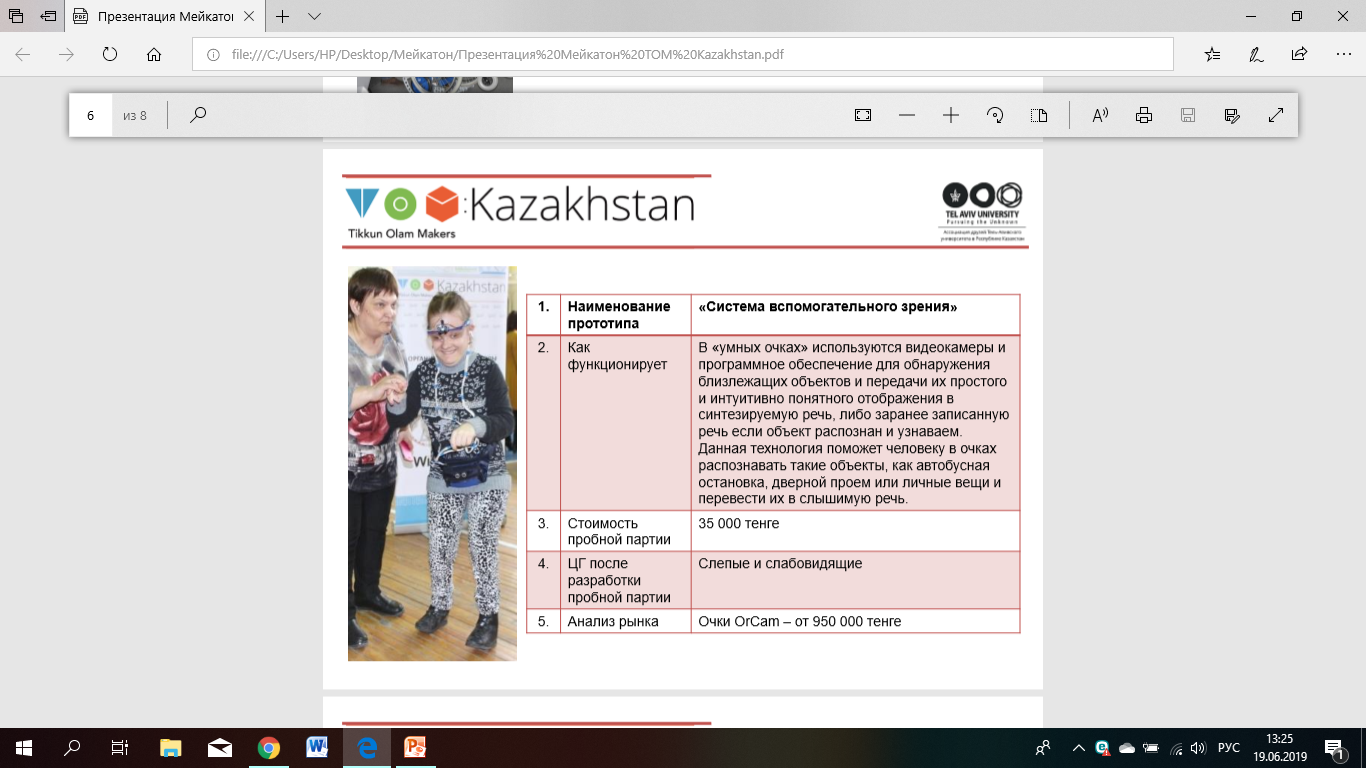 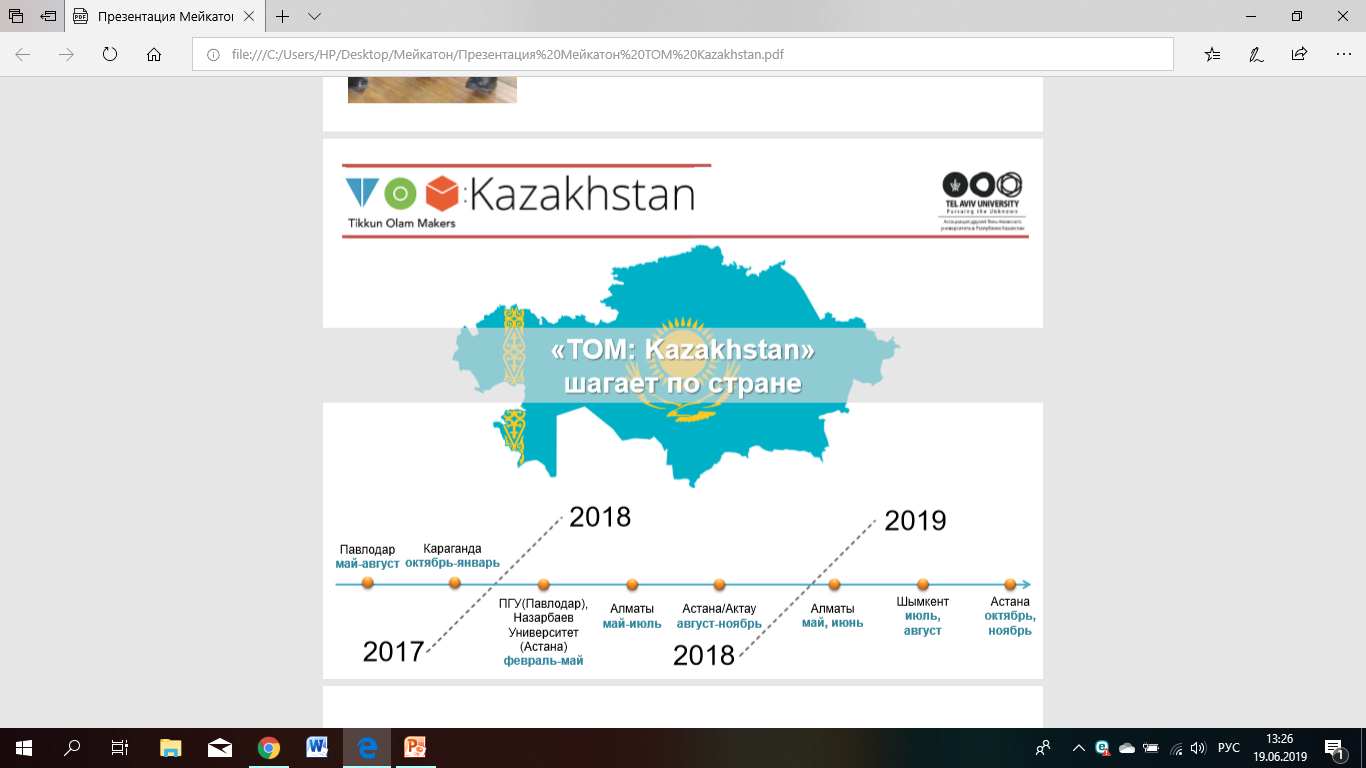 Нур-Султан
сентябрь, октябрь
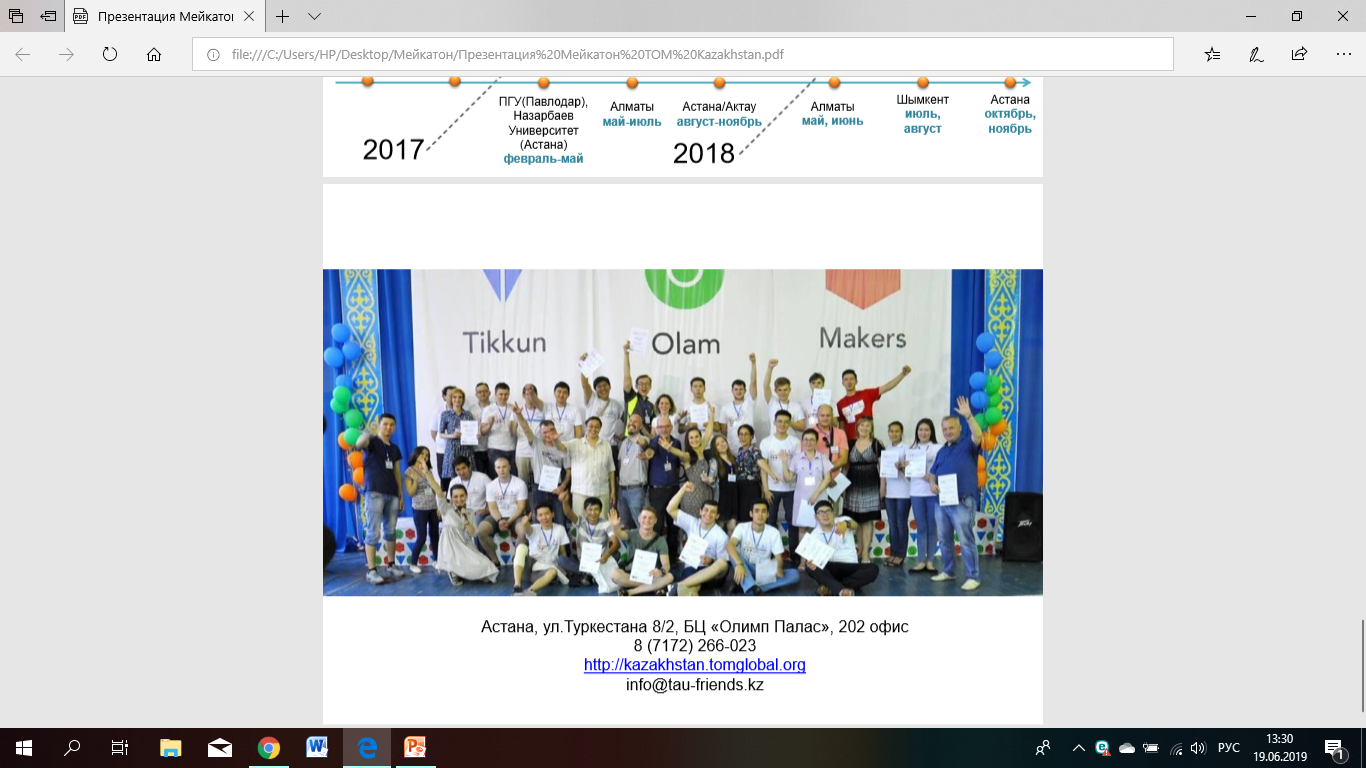